Teaching Mathematics in Transition Year
warrenmcintyre@pdst.ie
@WarrenMaths
1
Timetable
18:30 - 18:50		Overview
18:50 - 20:20		Mathematical Modelling
20:20 - 20:50		Resources for Teaching in Transition Year
20:50 - 21:00		Summary
2
Key Messages
Transition year provides an opportunity to broaden students’ understanding of the usefulness of mathematics while making links between junior and senior cycle content. 
Mathematical modelling provides rich learning experiences that will expand students’ mathematical knowledge and deepen their cross-curricular thinking.
By exploring links in STEM subjects and other cross-curricular links, students are provided with the opportunity to gain a deeper appreciation for the power of mathematics.
Learning Outcomes
By the end of this workshop we will understand that:
both the choice of activity and the approach to teaching and learning are important for extending and enriching students’ experience and understanding of mathematics.
using rich tasks to model mathematics will encourage students to become critical thinkers and problem solvers.
mathematical modelling can be used to naturally scaffold and differentiate lesson content.
Ice Breaker
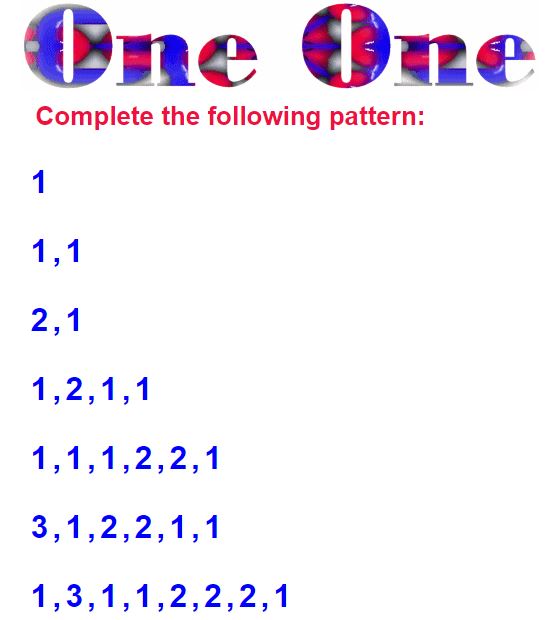 Say what you see…
Source: ‘Starter of the Day’ Transum Mathematics
https://www.transum.org/Software/SW/Starter_of_the_day/index.htm
Reflection
How does this relate to the purpose of teaching mathematics in transition year?
What challenges does this present for you as a teacher of mathematics in transition year.
What opportunities arise from considering this with regard to teaching of mathematics in transition year?
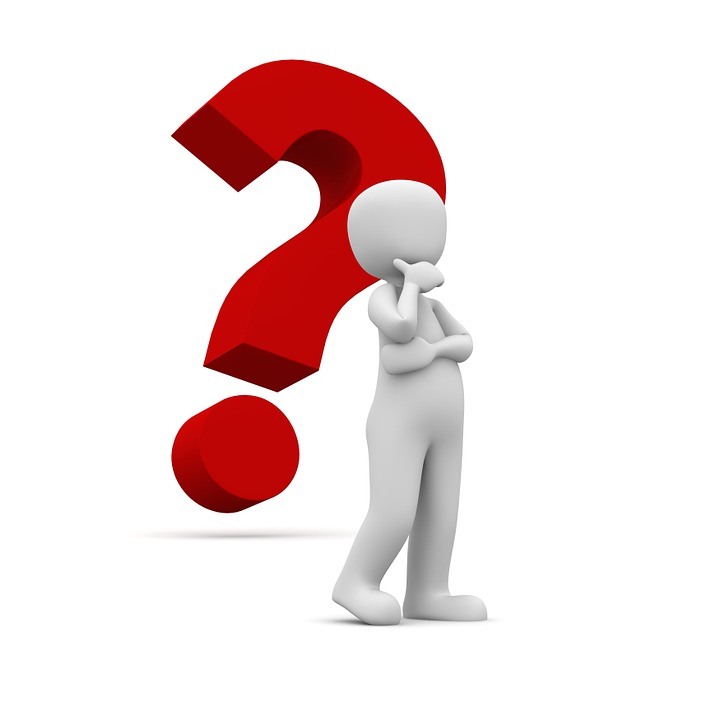 Transition Year Programmes Guidelines for Schools
“The approach taken to Mathematics in the Transition Year is as important as the content itself. It should seek to stimulate the interest and enthusiasm of the pupils in identifying problems through practical activities and investigating appropriate ways of solving them. In this way, study can be brought into the realm of everyday life”
Collaborative Problem-Solving PISA (2015)
“A variety of “21st-century skills” have been identified as being crucial for the youth of today to succeed in tomorrow’s world… the list generally includes the capacity to solve problems; to think creatively and critically; and to interact productively with others”.

“Today’s workplaces demand people who can solve non-routine problems...today’s workplaces also demand people who can solve problems in concert and collaboration with others by combining their ideas and efforts”.
Digital Strategy for Schools 2015-2020 
Enhancing Teaching, Learning and Assessment
“Transition year also provides much scope for schools to enhance and deepen students’ engagement with ICT and many schools exploit such opportunities very well. Learning in the Senior Cycle is underpinned by five key skills which are central to teaching and learning across the Senior Cycle curriculum. These are information processing, being personally effective, communicating, critical and creative thinking and working with others. ICT offers multiple opportunities to deepen students’ engagement with these skills across the Senior Cycle curriculum”.
Mathematics in Transition Year: Insights of Teachers from PISA (2012)
Only a minority of Transition Year mathematics teachers strongly agreed that each of the following are purposes of mathematics in Transition Year:
“increase students’ confidence in their mathematics and problem-solving ability; encourage greater interest in mathematics; introduce students to careers in mathematics; and enable students to solve complex problems set in real-life contexts”.
Key Skills - Transition
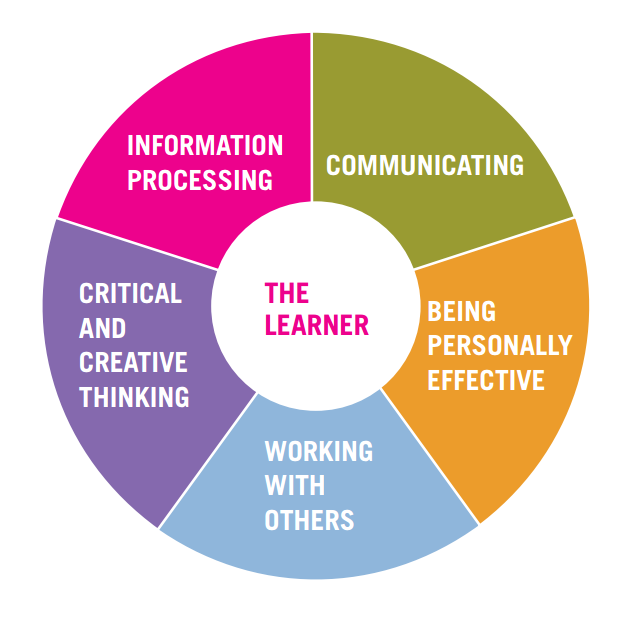 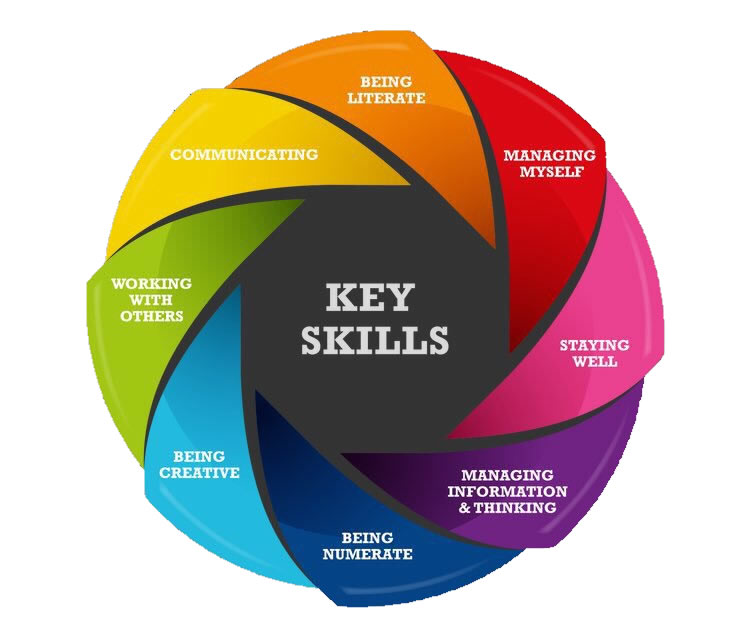 Mathematical Modelling
Task 1
12
Mathematics in Transition Year: Insights of Teachers from PISA (2012)
“Central […] is the notion of mathematical modelling. This starts with a problem in a real-world context. The problem is then transformed from a ‘problem in context’ into a ‘mathematical problem’ by identifying the relevant mathematics and reorganising the problem according to the concepts and relationships identified. The problem is then solved using mathematical concepts, procedures, facts and tools. The final step is to interpret the mathematical solution in terms of the original ‘real-world’ context”
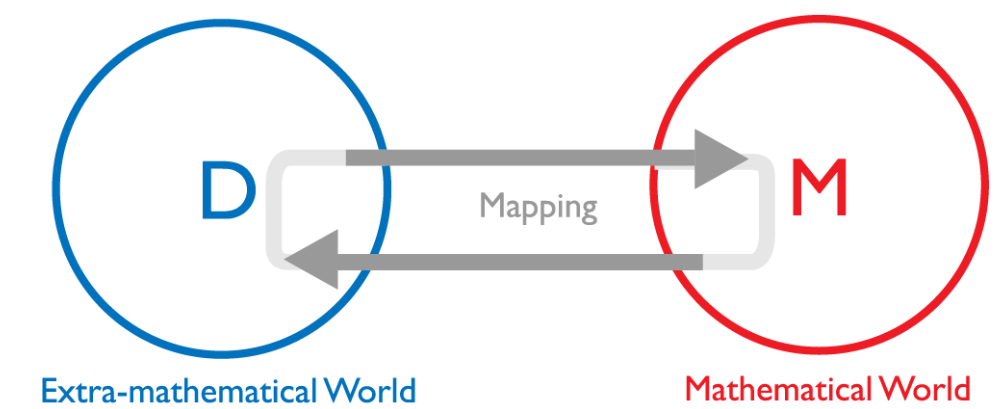 Modelling Cycle
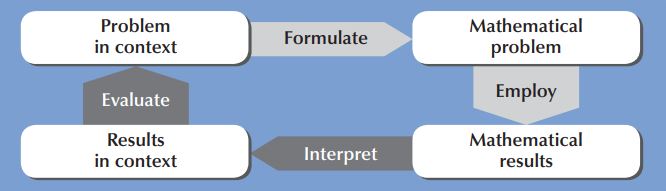 Mathematics in Transition Year: Insights of Teachers from PISA (2012) Page 8
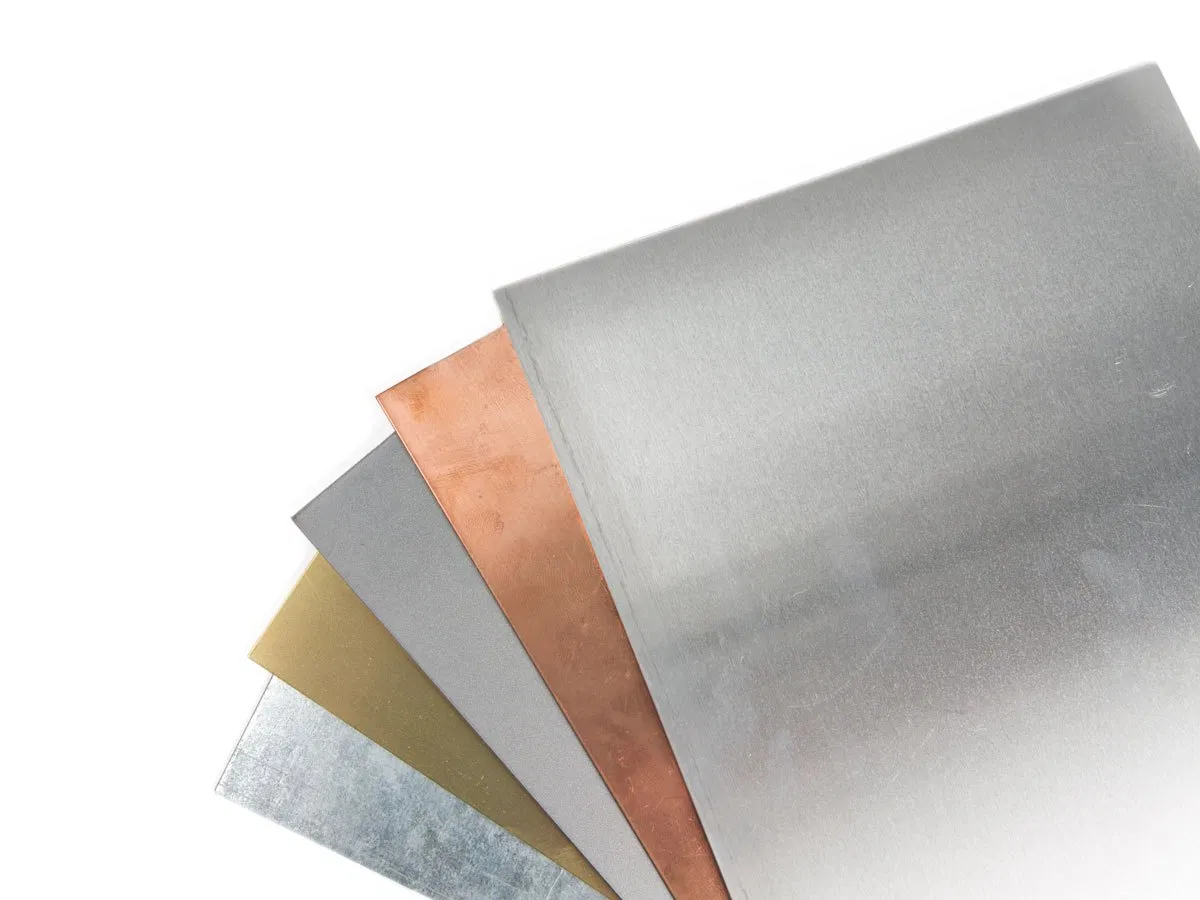 Modelling Task 1
A TY Mini Company plan to make and sell stainless steel lunch boxes. A supplier has agreed a good deal on sheets of stainless steel with dimensions 28cm x 21cm (x 1mm). 
They will be able to cut and weld the sheets themselves once they decide on the design and they can make plastic lids to suit any size on the school’s 3D printer.
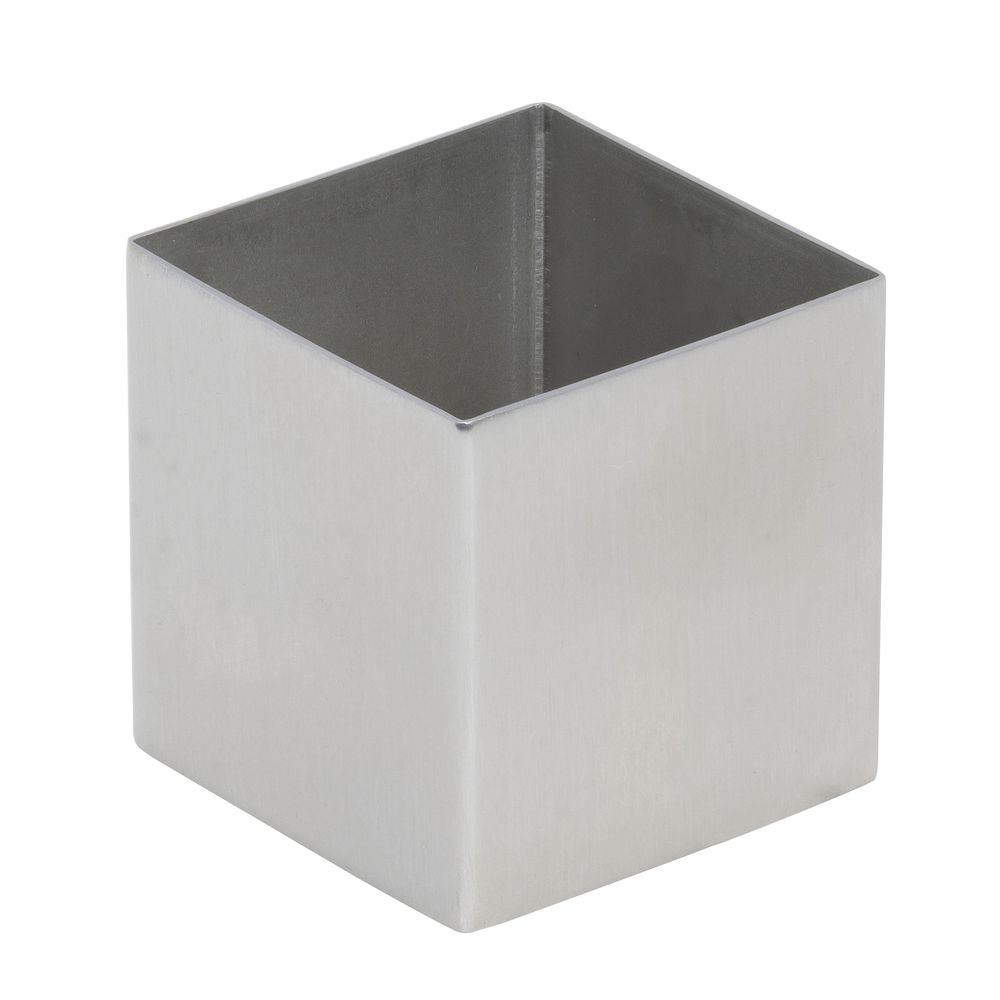 What is the biggest container they can make from a single 28cm x 21cm sheet?
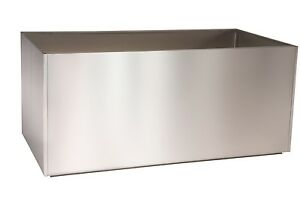 Modelling Task 1
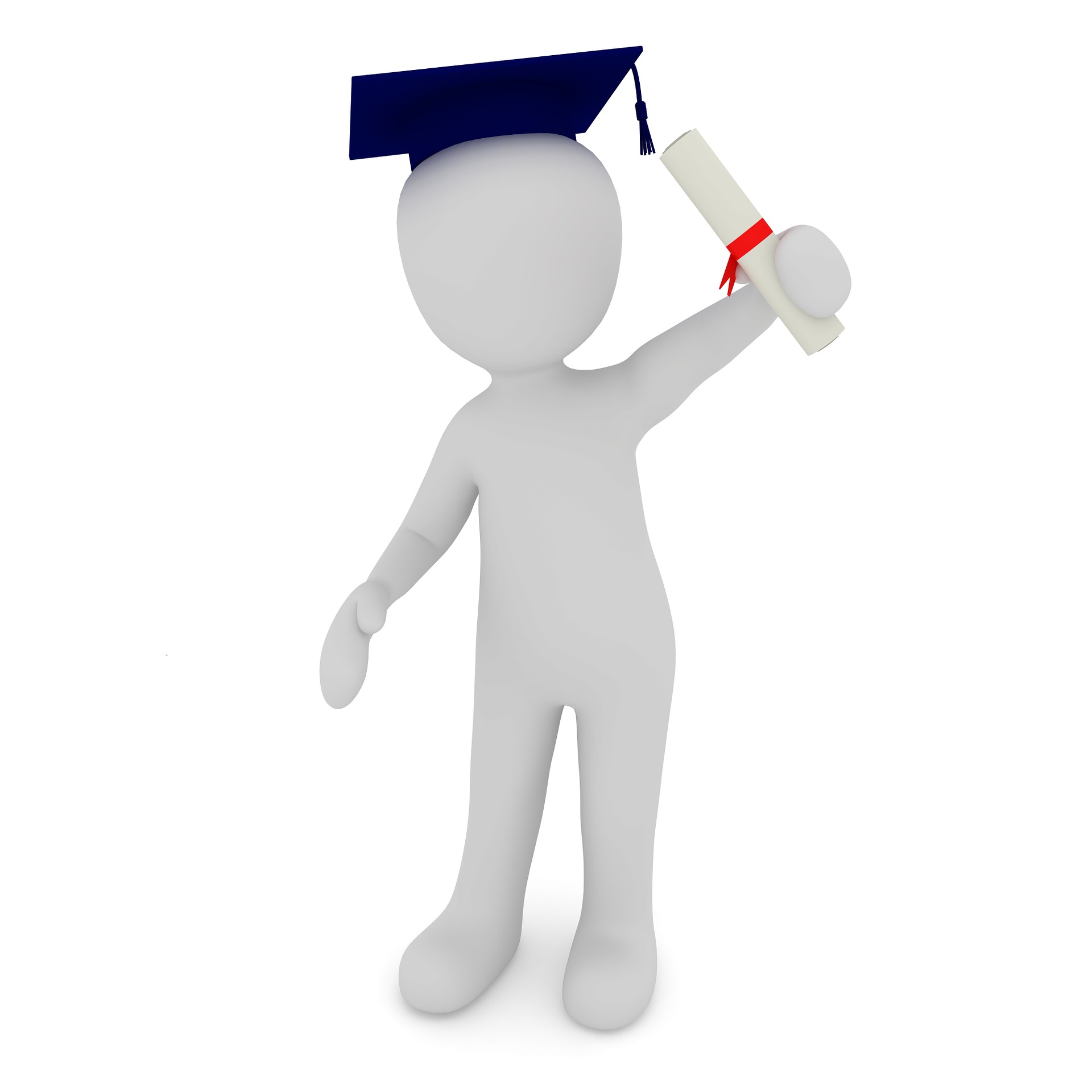 Modelling Task 1 - Extensions
What if the students chose to use a different shape? 
What is the maximum volume possible? 
How do we minimise the amount of waste?  
What if you had a different sized sheet to start with? 
(50cm x 100cm…)
 What would change/what would stay the same?
What made this a good modelling task for students?
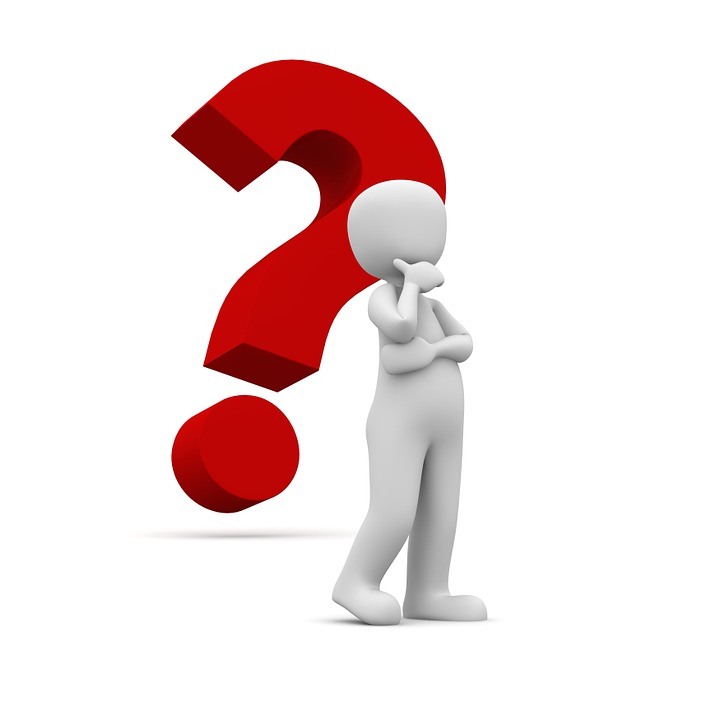 What made this a good modelling task for students?
Differentiated Task
Multiple Entry & Exit Points
Deepen Content Knowledge
Problem-Solving SkillsOpportunity to go from a specific to general case
Insight into work of a Mathematician
Promote Inquiry
Applying Key Skills from Junior Cycle → Senior Cycle
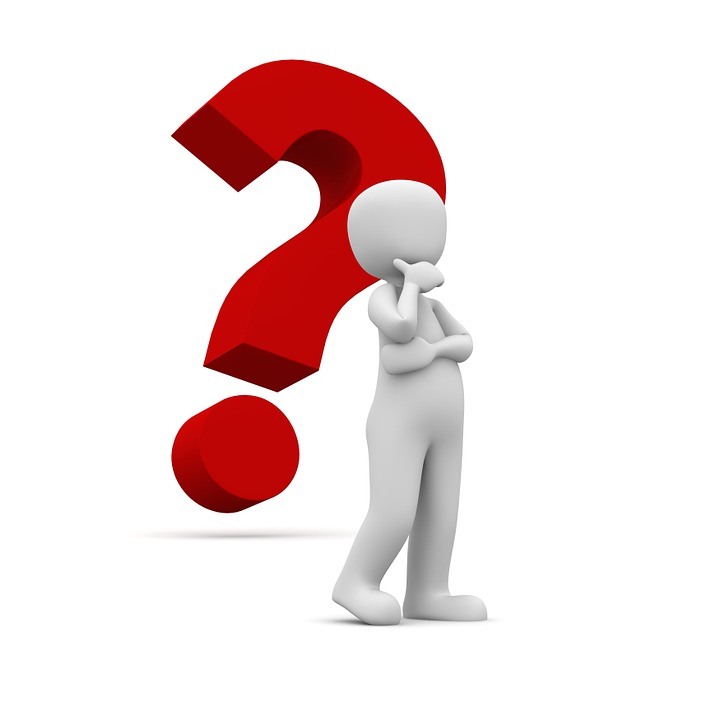 Mathematical Modelling
Task 2
20
Mathematical Modelling Task 2
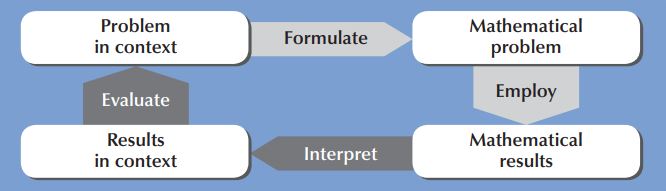 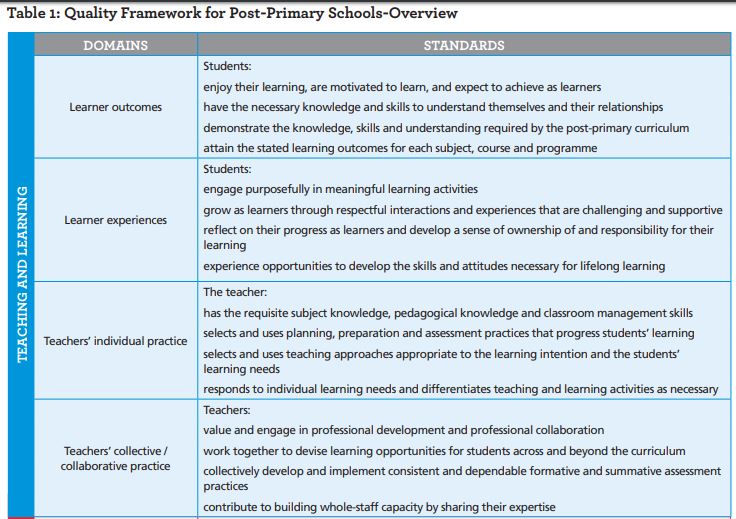 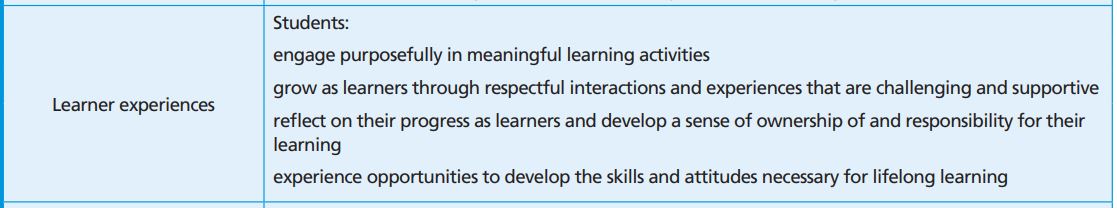 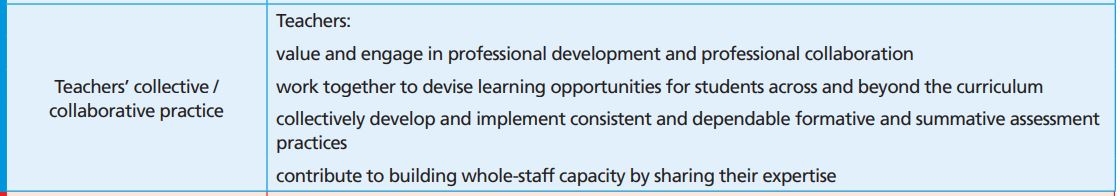 Mathematical Modelling Task 2
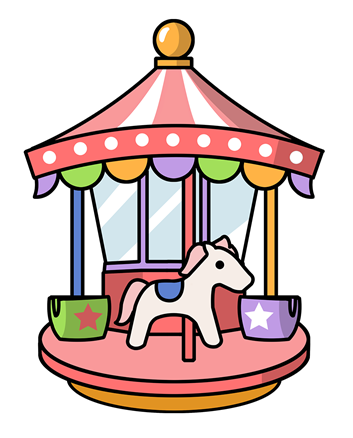 Sharing Resources
24
Discussion
How does using this resource support the approach described by key documents in the previous session?
How can we use this resource to promote critical thinking? 
What effective questions could I ask when using this resource?
How can I differentiate/scaffold using this resource?
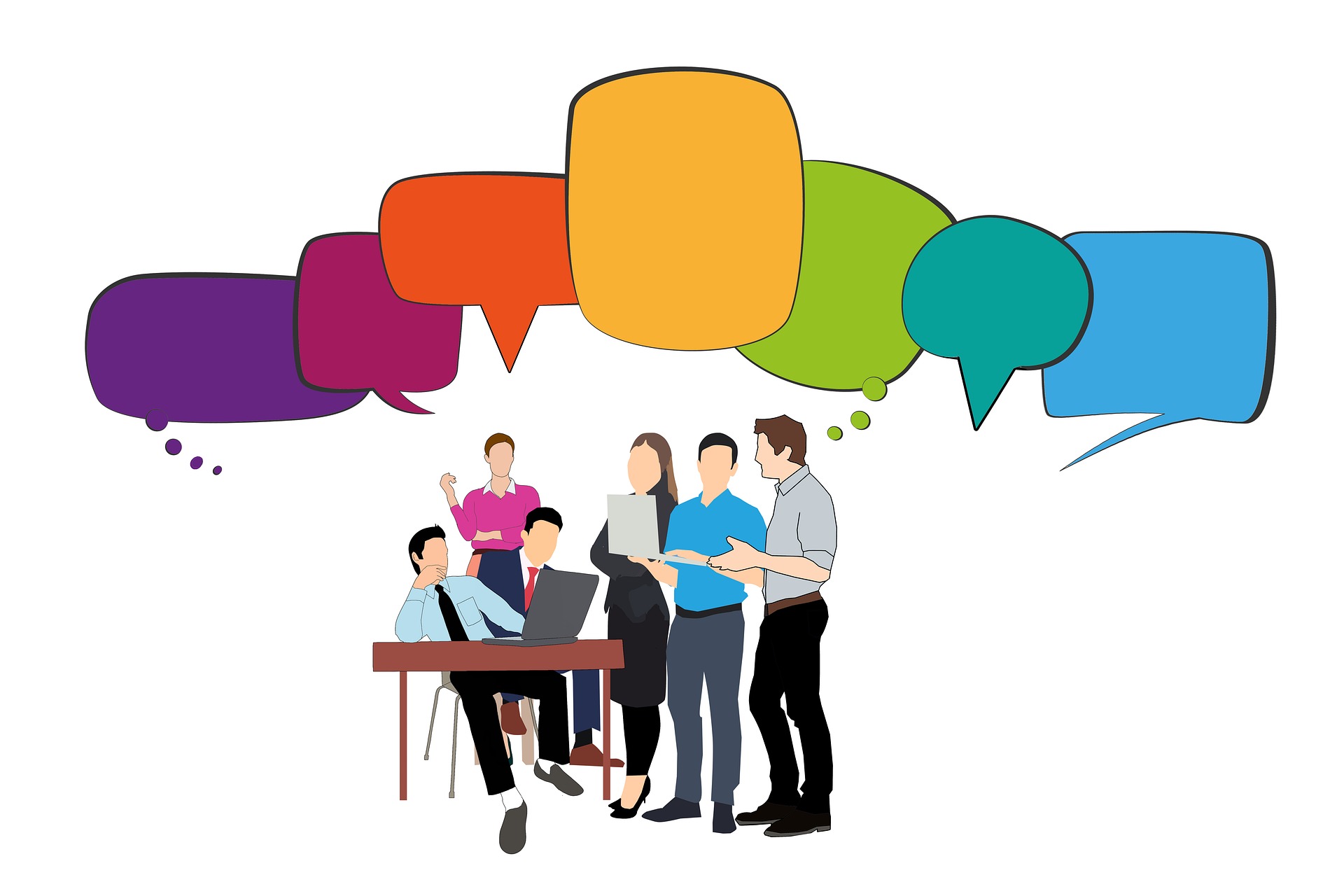 Summary & Reflection
26
Key Messages
Transition year provides an opportunity to broaden students’ understanding of the usefulness of mathematics while making links between junior and senior cycle content. 
Mathematical modelling provides rich learning experiences that will expand students’ mathematical knowledge and deepen their cross-curricular thinking.
By exploring links in STEM subjects and other cross-curricular links, students are provided with an opportunity to gain a deeper appreciation for the power of mathematics.
Reflect on your Practice
How do you see your classroom in light of the key messages from this workshop?
How can you apply your learning from tonight in your teaching?
Would you like to learn more?
https://tinyurl.com/spatialprojectinterest
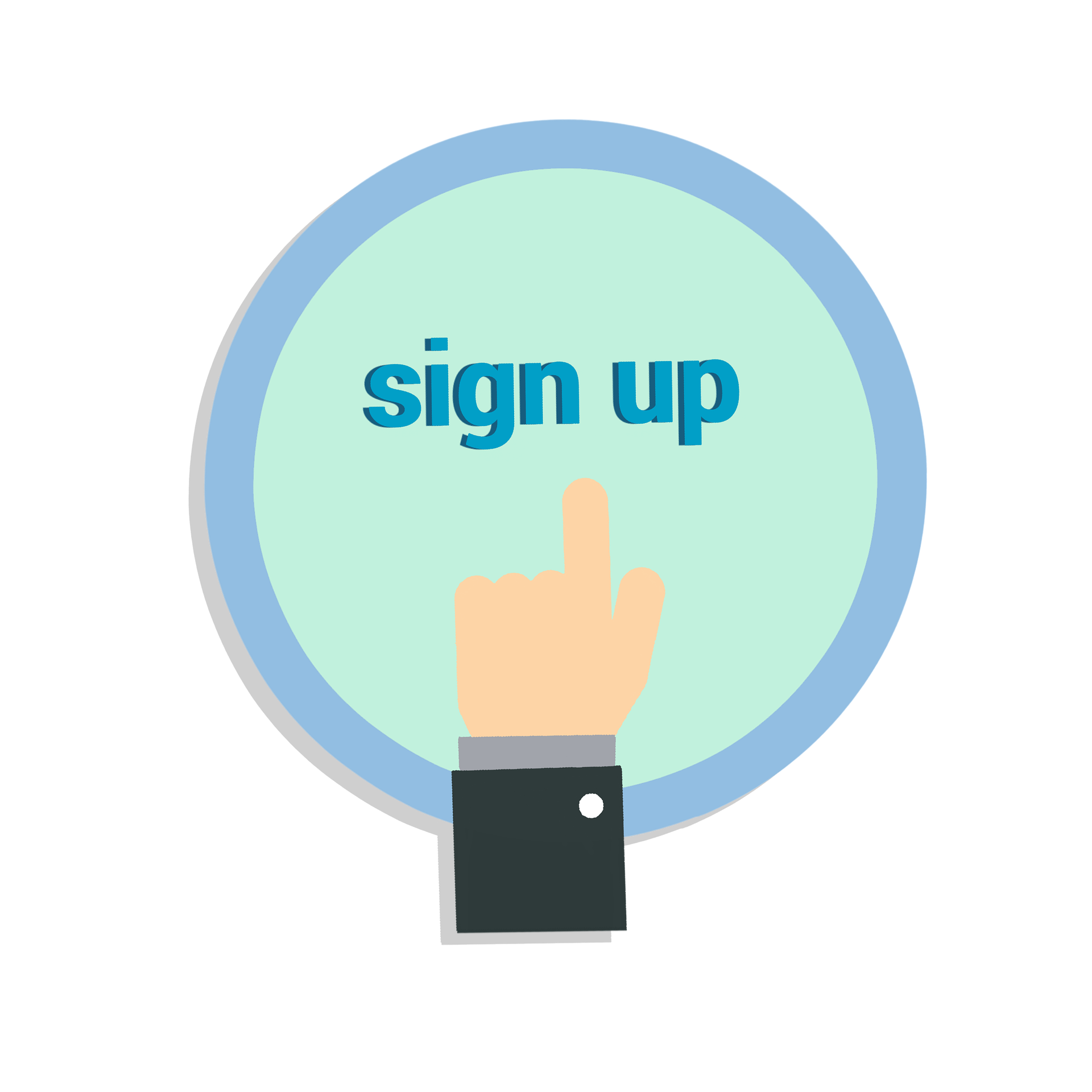 Evaluation
https://tinyurl.com/transitionyearmathsevaluation
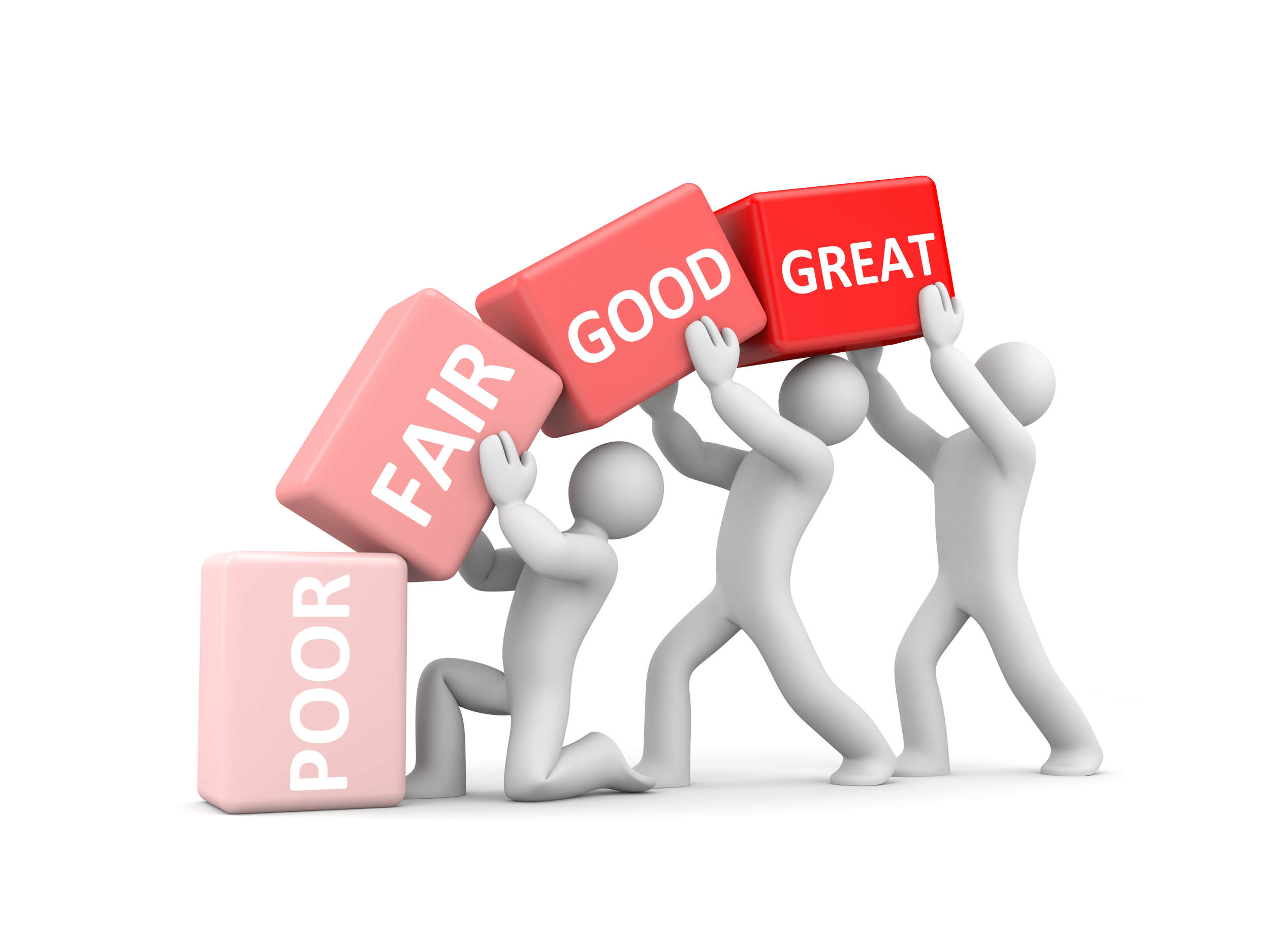 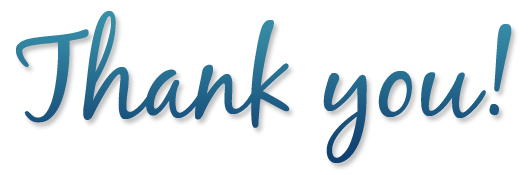 31